Congestion Management Working Group
August 5, 2020
Two Percent Rule
Since last fall, ERCOT has provided several analyses to demonstrate the impacts of activating low shift factor constraints in SCED
The purpose is to show what the results would have been in the absence of the 2% shift factor threshold
The May analysis was based on the following criteria:
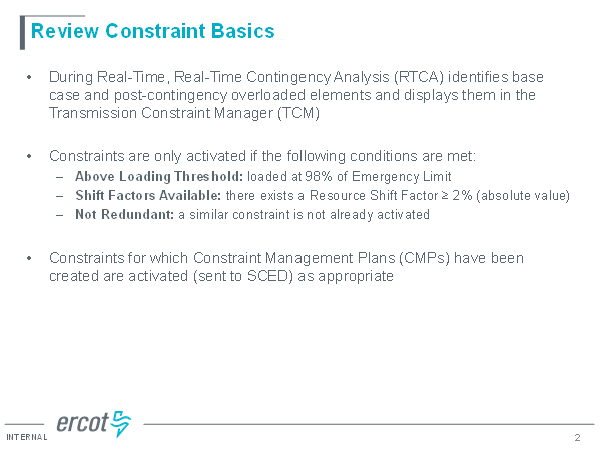 Two Percent Rule Contd.
ERCOT reached the following conclusions from their examples (from the February 2020 timeframe):
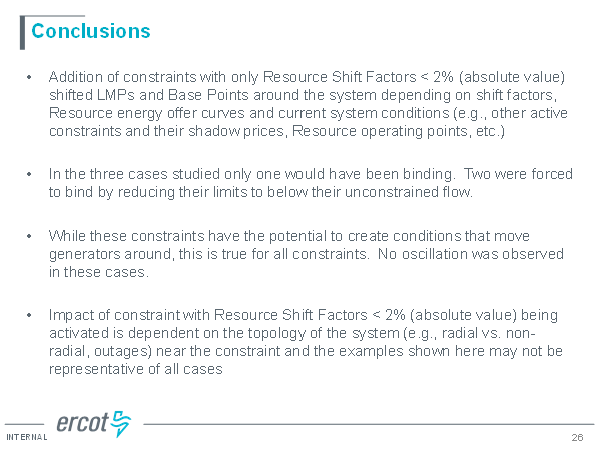 Two Percent Rule Contd.
Overall, the main conclusion was:
Only one constraint would have been binding and is not indicative of what would happen in real-time
Two of the constraints activated didn't become binding and therefore didn't change the Base Points or LMPs
There were no significant oscillations in Base Points and therefore wouldn’t have differed from any other constraint activated
Two Percent Rule Contd.
At the July meeting, ERCOT analyzed two historical constraints (6/18/2018 and 8/15/2018) using the following methodology:
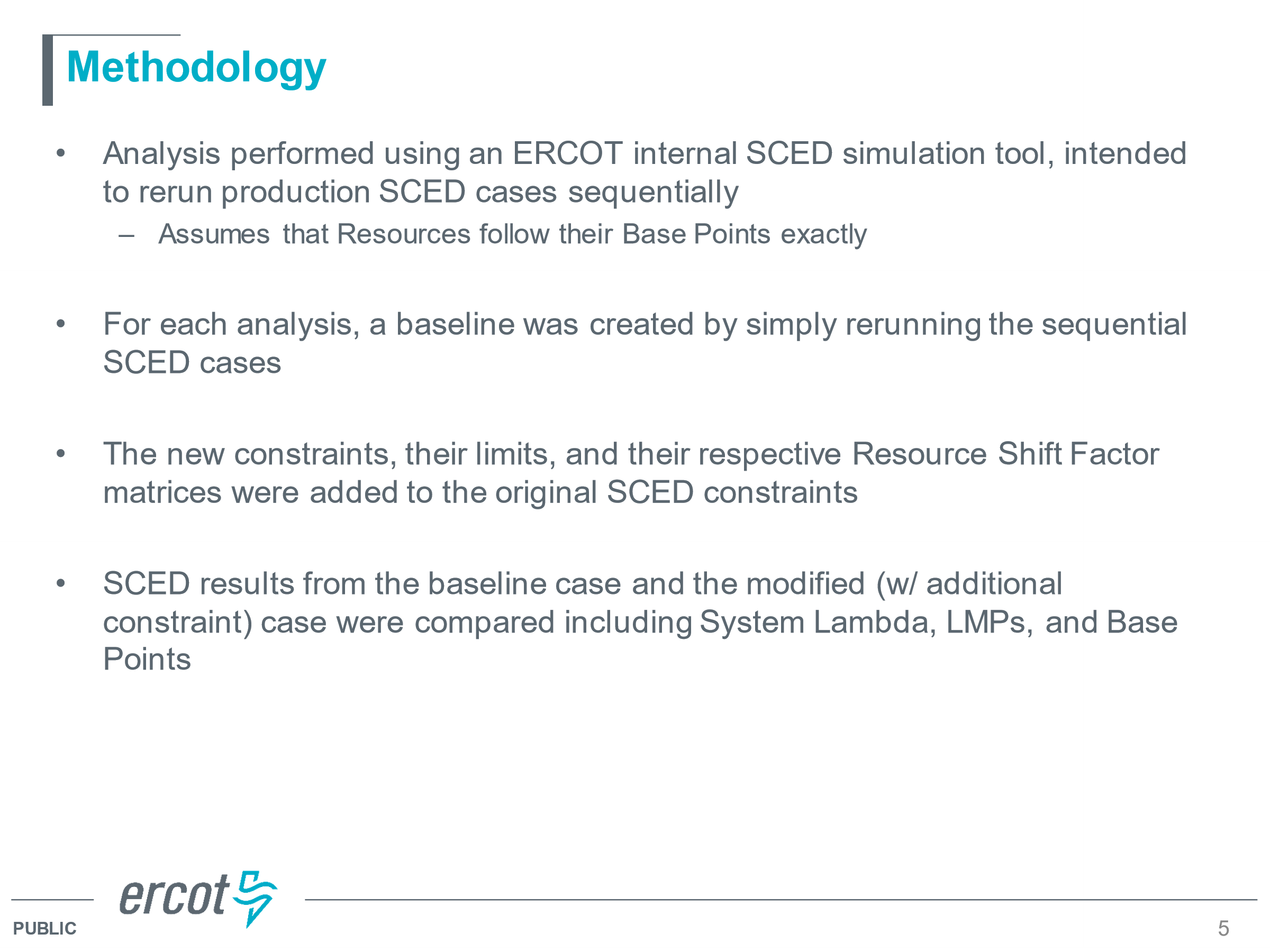 Two Percent Rule Contd.
Similar conclusions to the first analysis were drawn from these constraints:
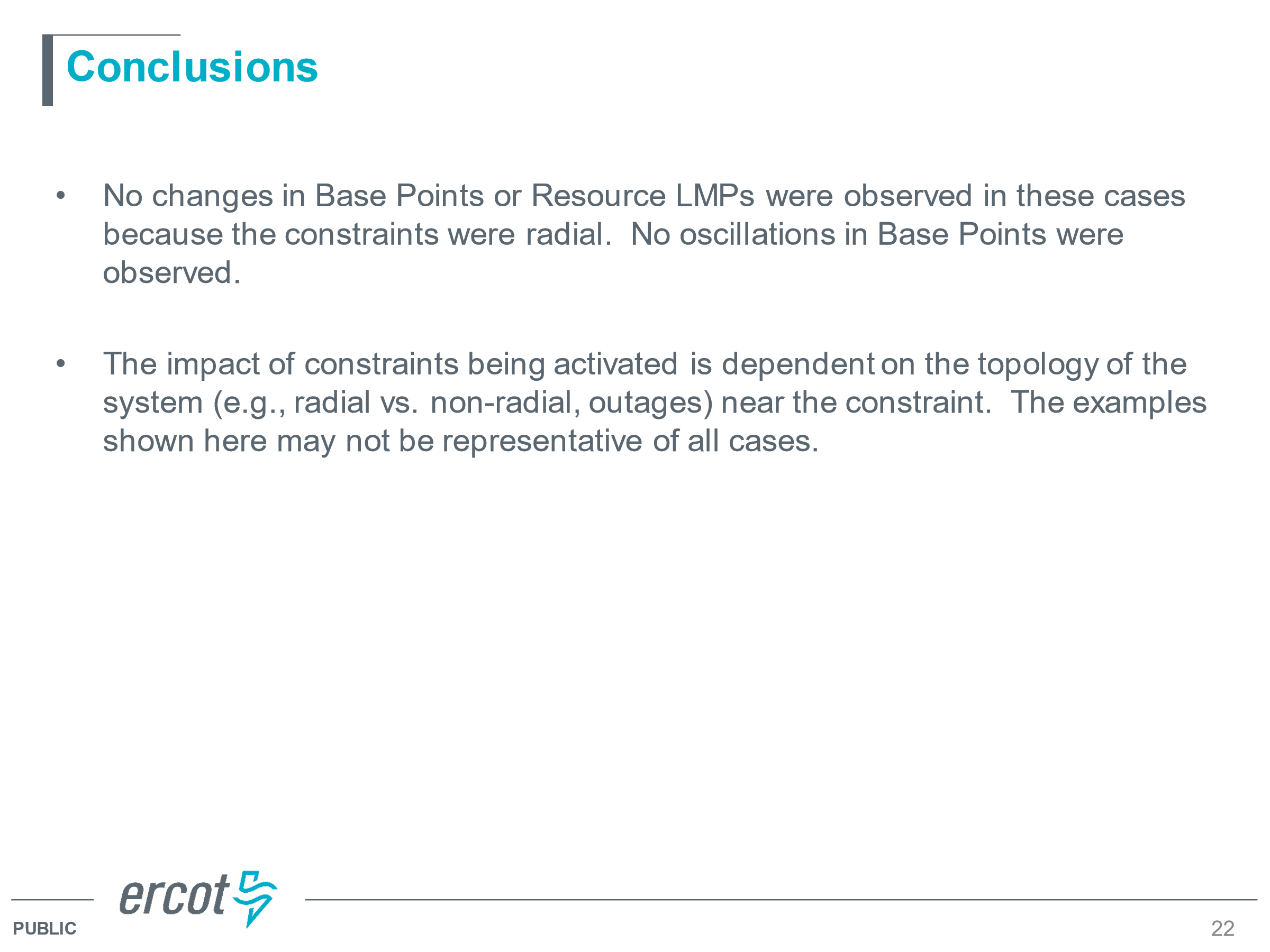 Two Percent Rule Contd.
CMWG did not reach consensus on whether or not the 2% rule should be eliminated
Bringing it back to WMS for further discussion
The IMM would like to discuss their recommendation following this update
WMS Referrals: NPRR 1017
One of the major points of discussion is how to treat CRRs tied to a Resource Node when a Resource retires or changes its Point of Interconnection (POI) 
Rather than retaining the CRRs until they expire in these cases, ERCOT is proposing to remove the Resource Node from the model after six months to allow ERCOT to expire all outstanding CRRs tied to the Node
There are several issues for CMWG to continue to work through, including:
How to handle DGs 
Whether the CRR should continue to tie to the same substation to maintain the electrical point and reduce any pricing differences
If the Node remains in place, should CRRs be made non-biddable (only allowing the sell of the instruments)
NPRR 1017 Next Steps
At the September meeting, ERCOT will be providing a presentation to determine which changes can be enacted in the near-term versus those that would have a long-term impact by changing the value of the CRRs
NPRR 1023
ERCOT’s revised language proposes to remove the aggregation of CRRs in the event of a repossession of CRRs due to a default
The CRRs would be liquidated in the next available auction
Any funds received from the sale of the CRRs would offset the MPs defaulting amount
There are several issues for CMWG to continue to work through, including:
The thresholds for the offer prices, which are currently -$0.01 for Options and -$250 for Obligations)
Options for liquidating a repossessed portfolio based on the size or value of the portfolio
At the September meeting, ERCOT will present test results for multiple Obligation offer prices and options for how to determine the size or value of a repossessed portfolio
PGRR 077
CMWG discussed the comments filed by ERCOT 7/8/20 and REMC 7/29/20
ERCOT, REMC, and Southern Cross have agreed to language regarding the planning of DC ties
The NPRR is ready to be taken up by WMS
Next Meeting
September 14, 2020